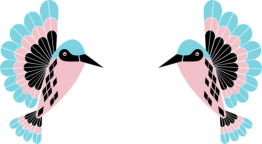 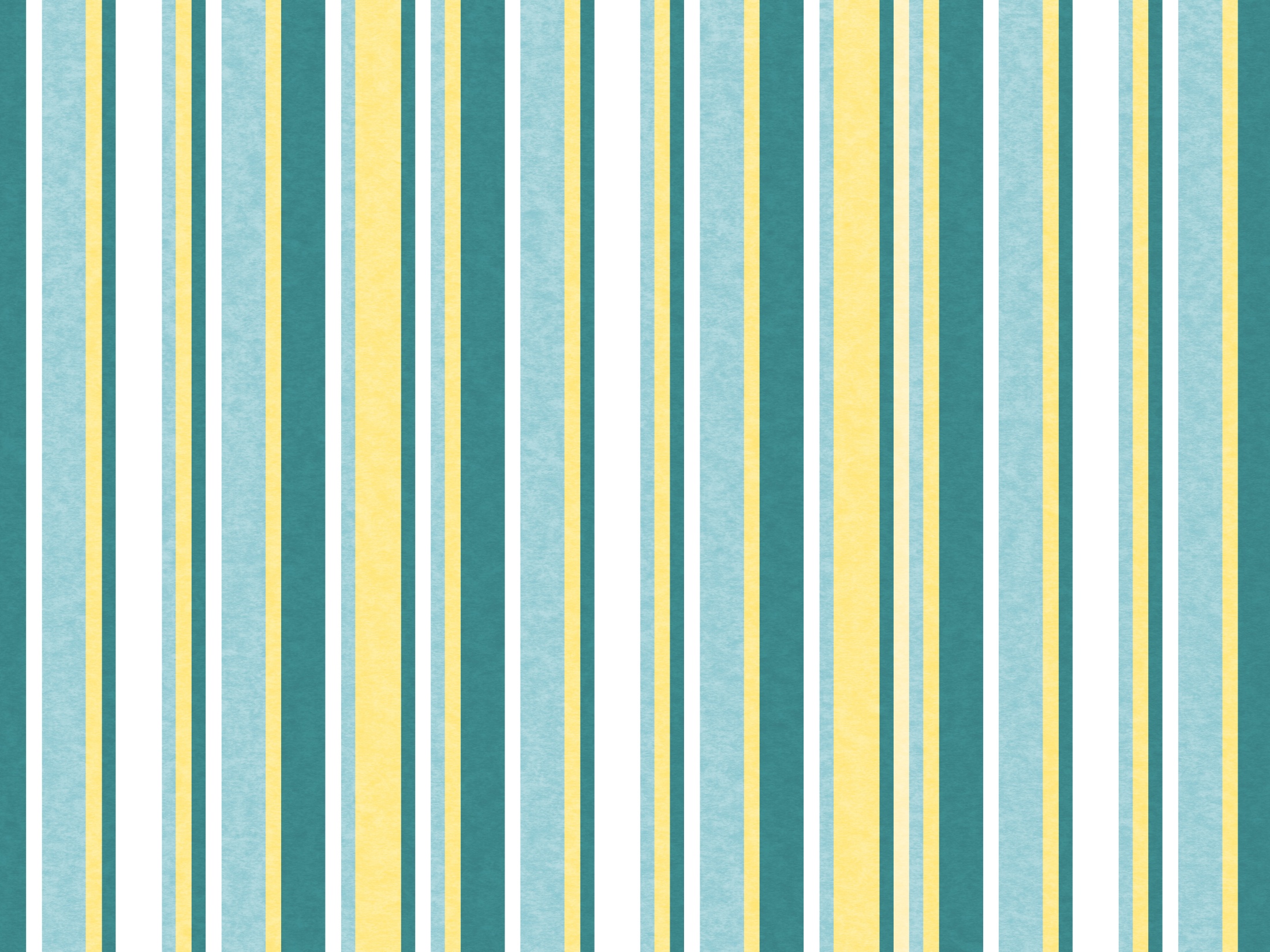 ESTUDO  METÓDICO
  O  EVANGELHO  SEGUNDO  O  ESPIRITISMO
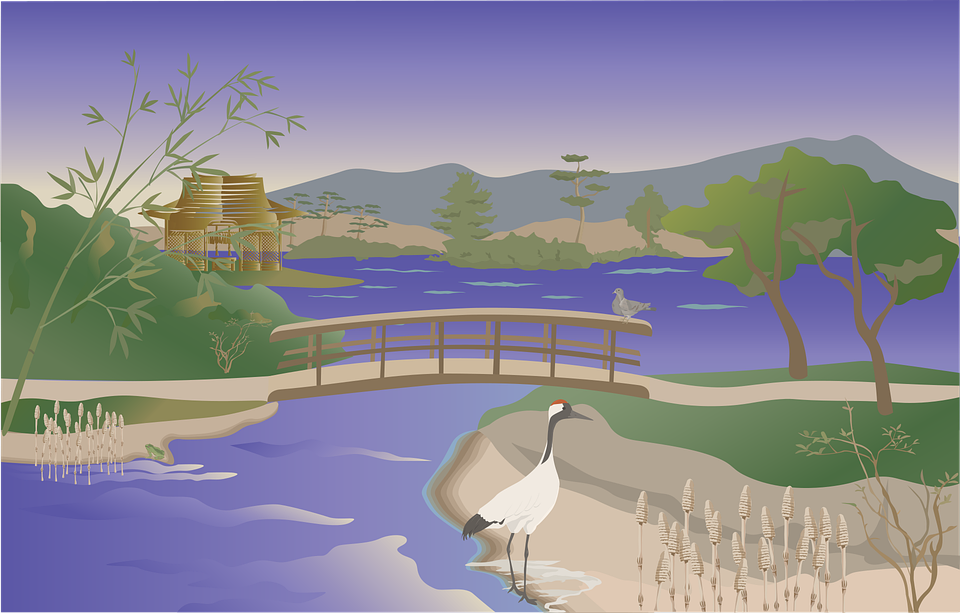 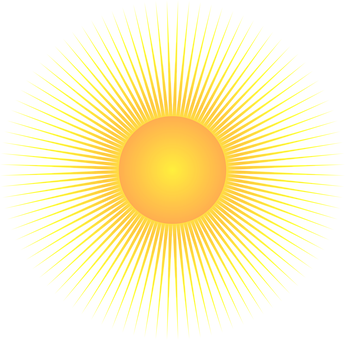 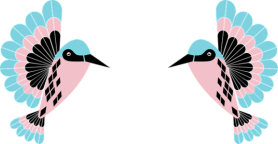 CAPÍTULO  8
4 - ESCÂNDALOS.
SE  A  VOSSA  MÃO  É  MOTIVO  DE  ESCÂNDALO,  CORTAI-A.
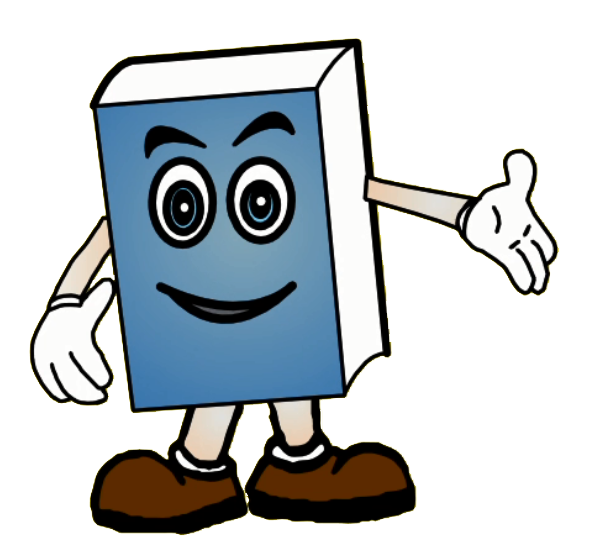 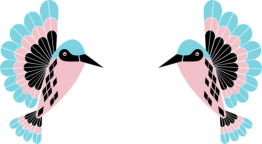 BEM - AVENTURADOS  OS  QUE  TÊM  PURO  O CORAÇÃO
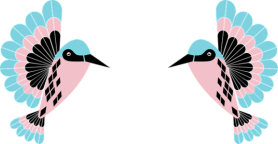 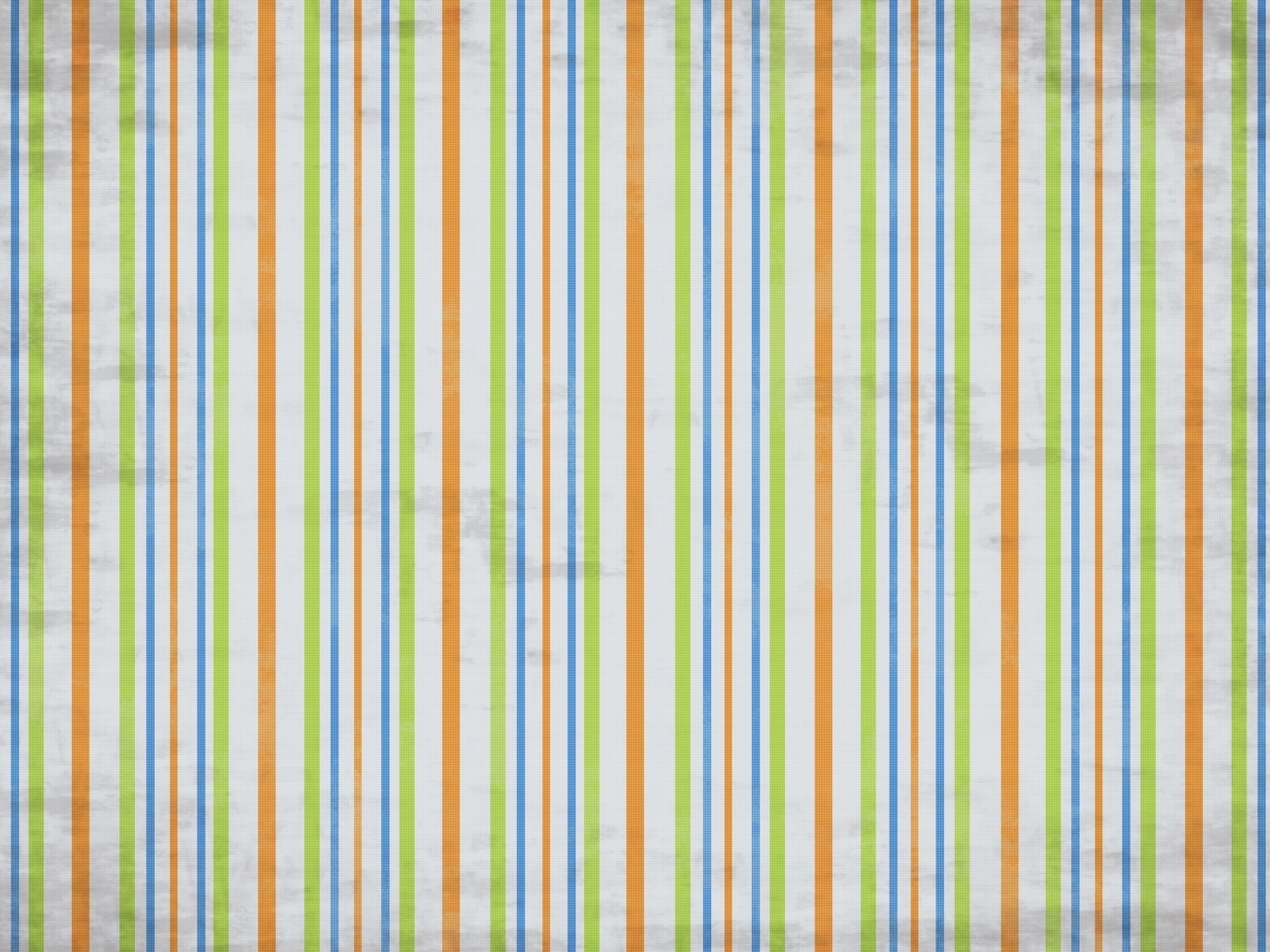 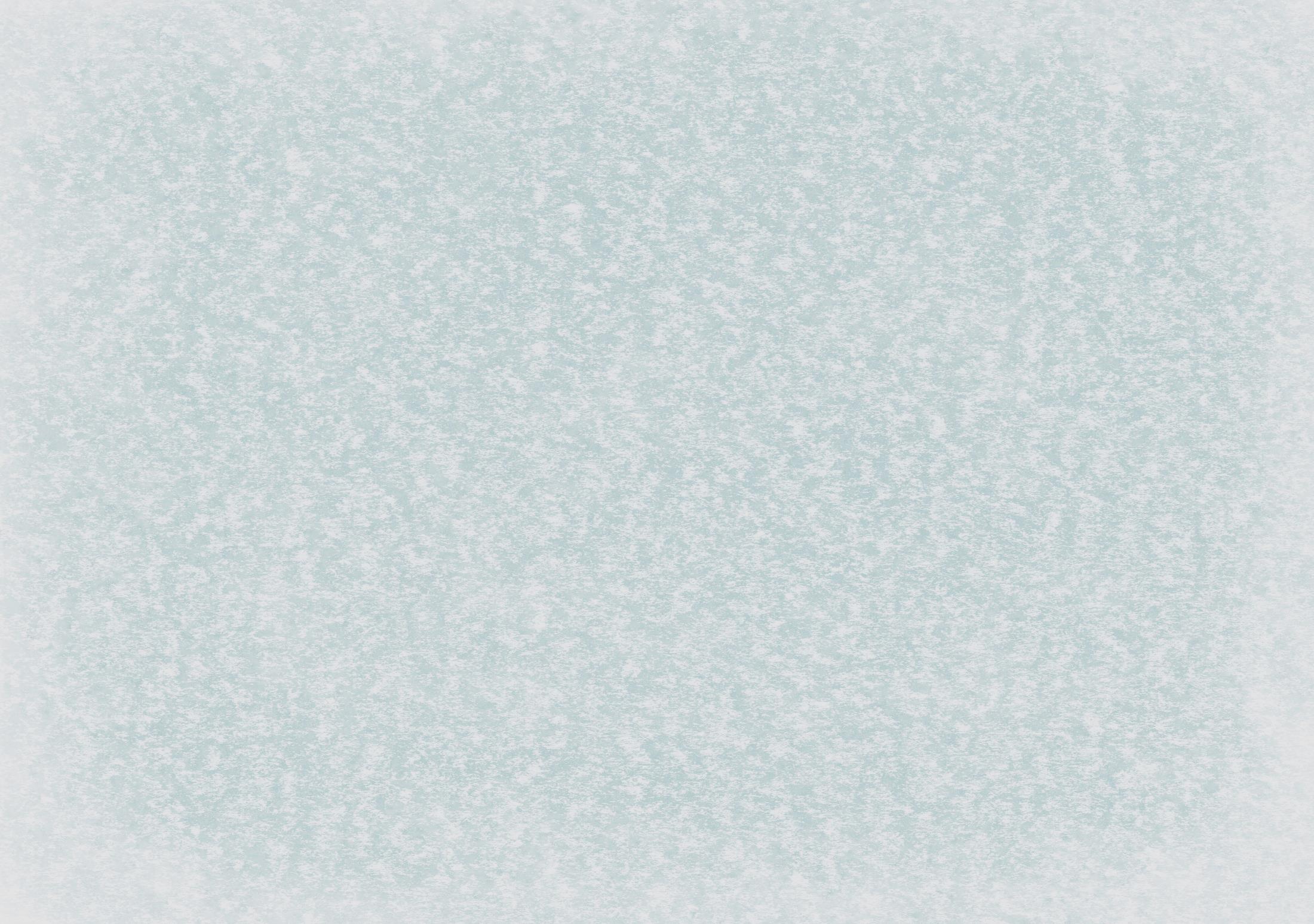 DIÁLOGO  DE  JESUS  COM  SEUS              DISCÌPULOS
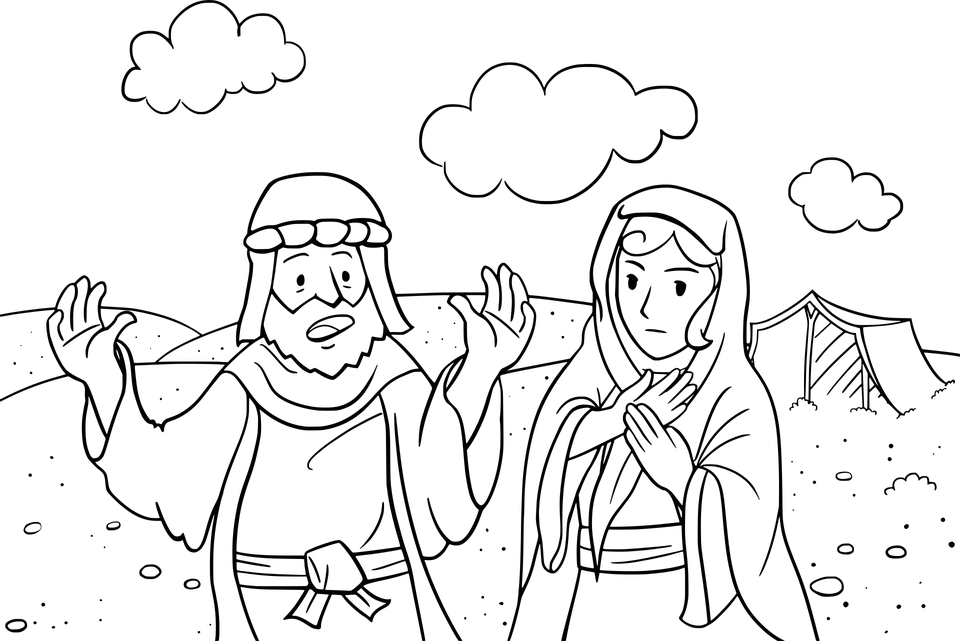 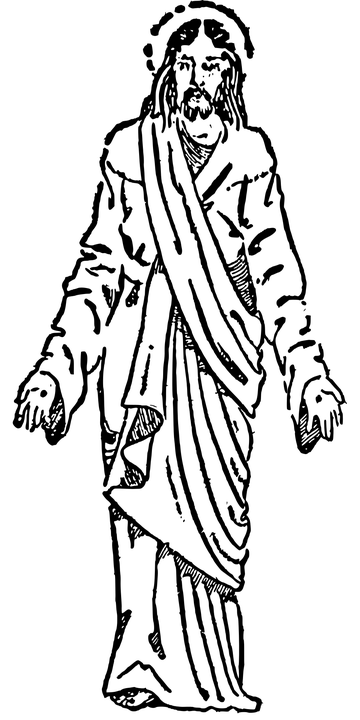 PRIMEIRA   ADVERTÊNCIA:
SEGUNDA  ADVERTÊNCIA:
É  PREFERÍVEL  QUE  ENTREIS  NA  VIDA  TENDO  UM  SÓ  PÉ  E  UM  SÓ  OLHO,  DO  QUE  TERDES  DOIS
MAS  AI  DO  HOMEM  POR  QUEM  O  
ESCÂNDALO  VENHA.
SE  O  VOSSO  OLHO  É  OBJETO  DE  ESCÂNDALO,  ARRANCAI-O  E  LANÇAI-O  LONGE  DE  VÓS;
SE  A  VOSSA  MÃO  OU  O  VOSSO  PÉ  VOS  É  OBJETO  DE  ESCÂNDALO,  CORTAI-OS  E  LANÇAI-OS  LONGE  DE  VÓS;
É  NECESSÁRIO  QUE  VENHAM  ESCÂNDALOS;
AI  DO  MUNDO  POR  CAUSA  DOS  ESCÂNDALOS
(Mateus, 18:6  a  11;  5:29  e  30)
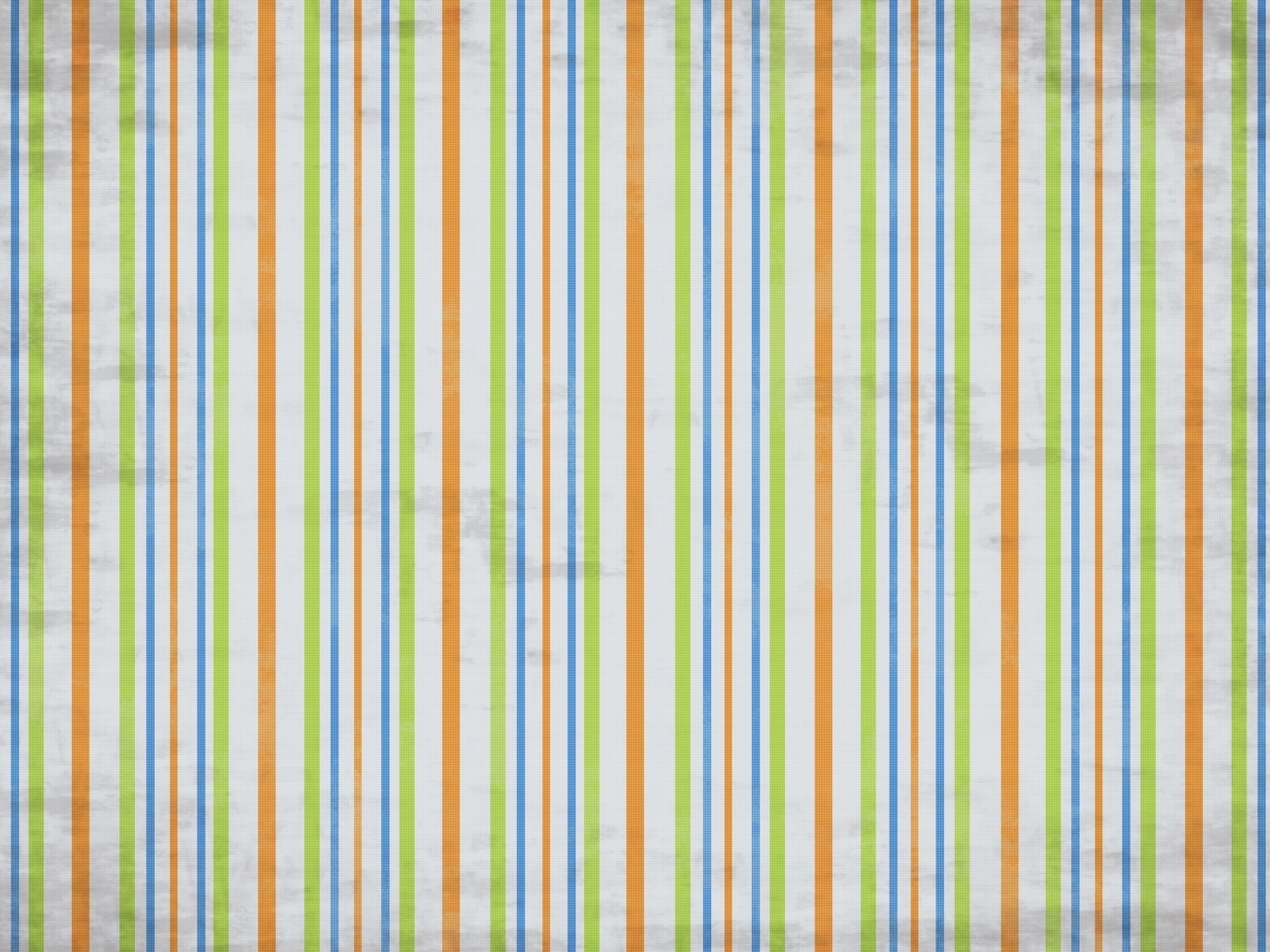 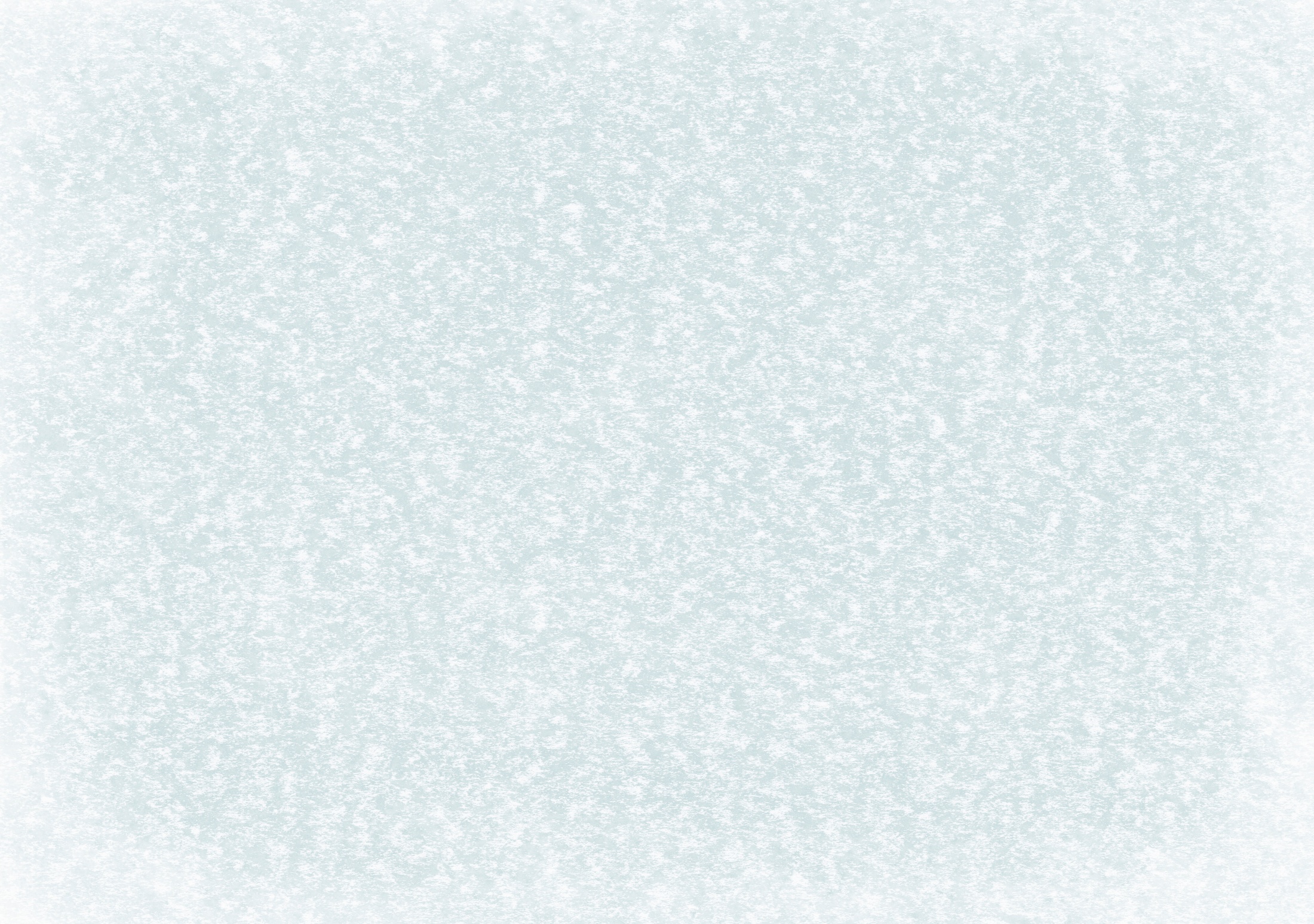 O  SIGNIFICADO  DE     “ESCÂNDALO”
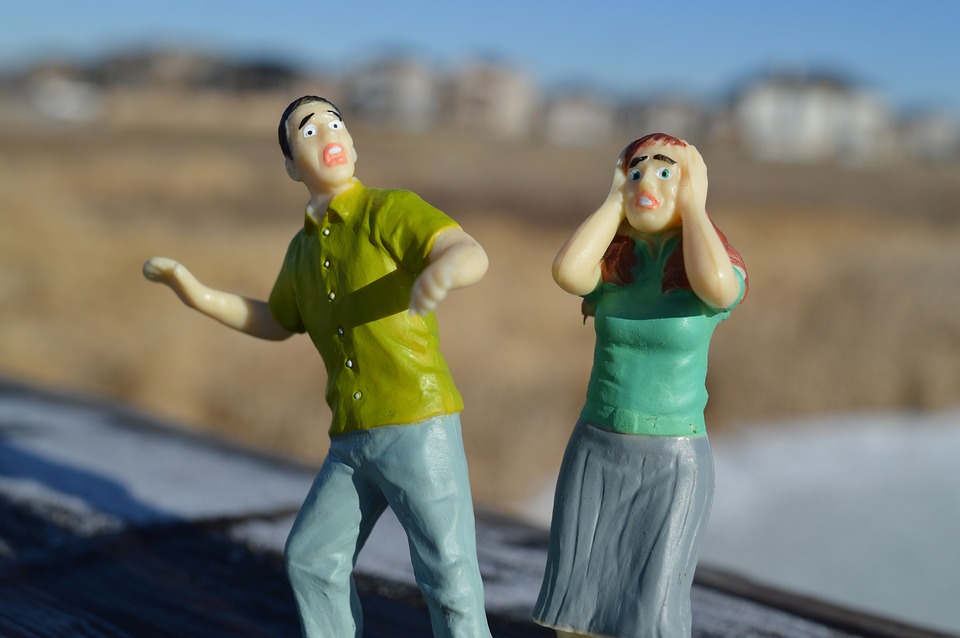 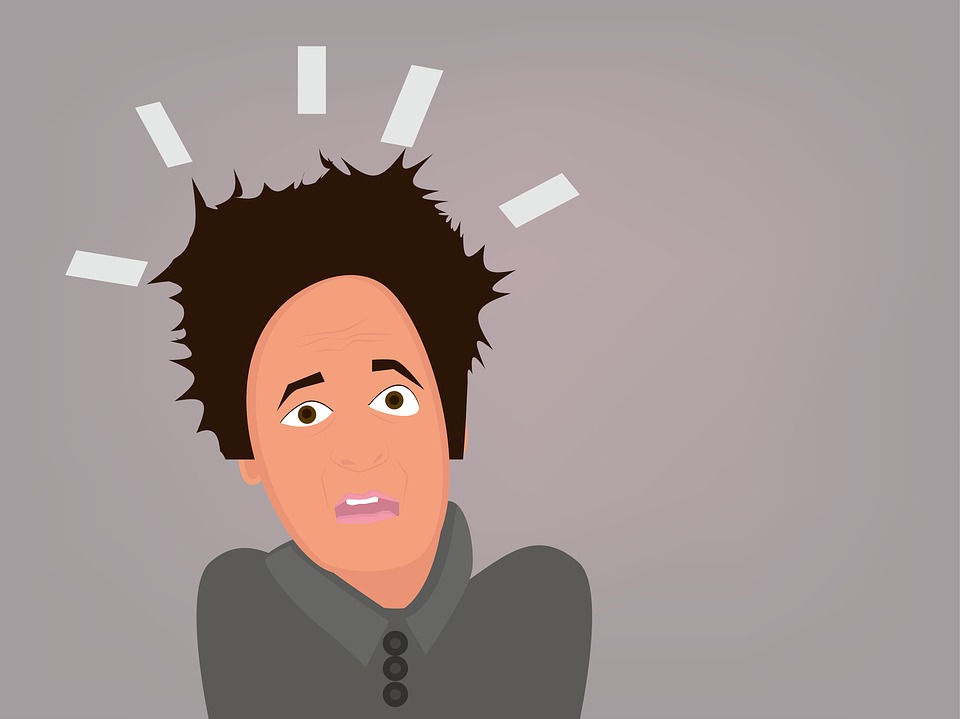 SENTIDO  VULGAR:
SENTIDO  EVANGÉLICO:
REPERCUSSÃO  DE  UMA  AÇÃO  QUE  VAI  DE  ENCONTRO  À  MORAL  OU  AO  DECORO.
TUDO  QUE  RESULTA  DOS  VÍCIOS  E  DAS  IMPERFEIÇÕES  HUMANAS,  COM  OU  SEM REPERCUSSÃO.
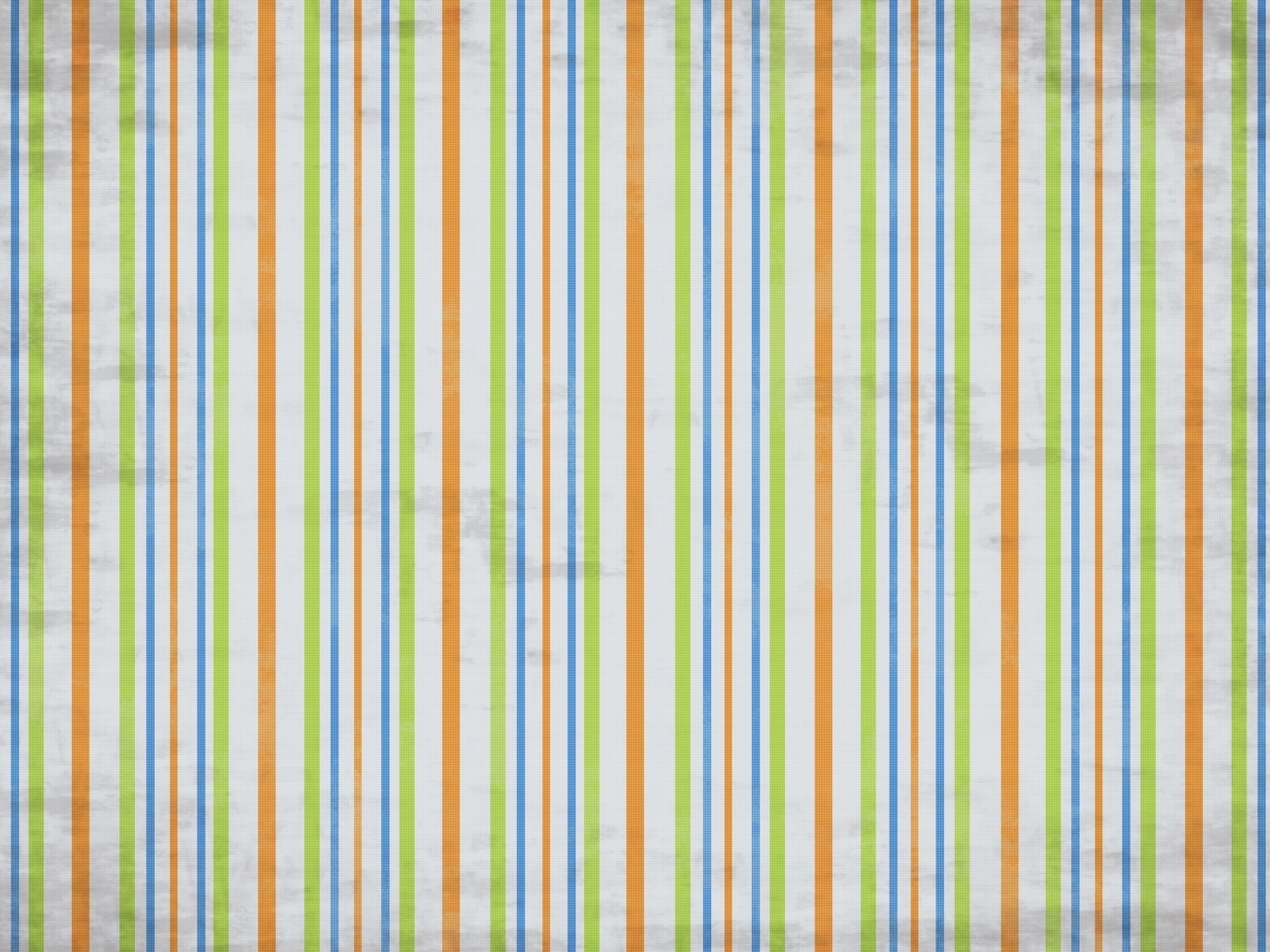 É  PRECISO  QUE  HAJA  ESCÂNDALO  NO  MUNDO?
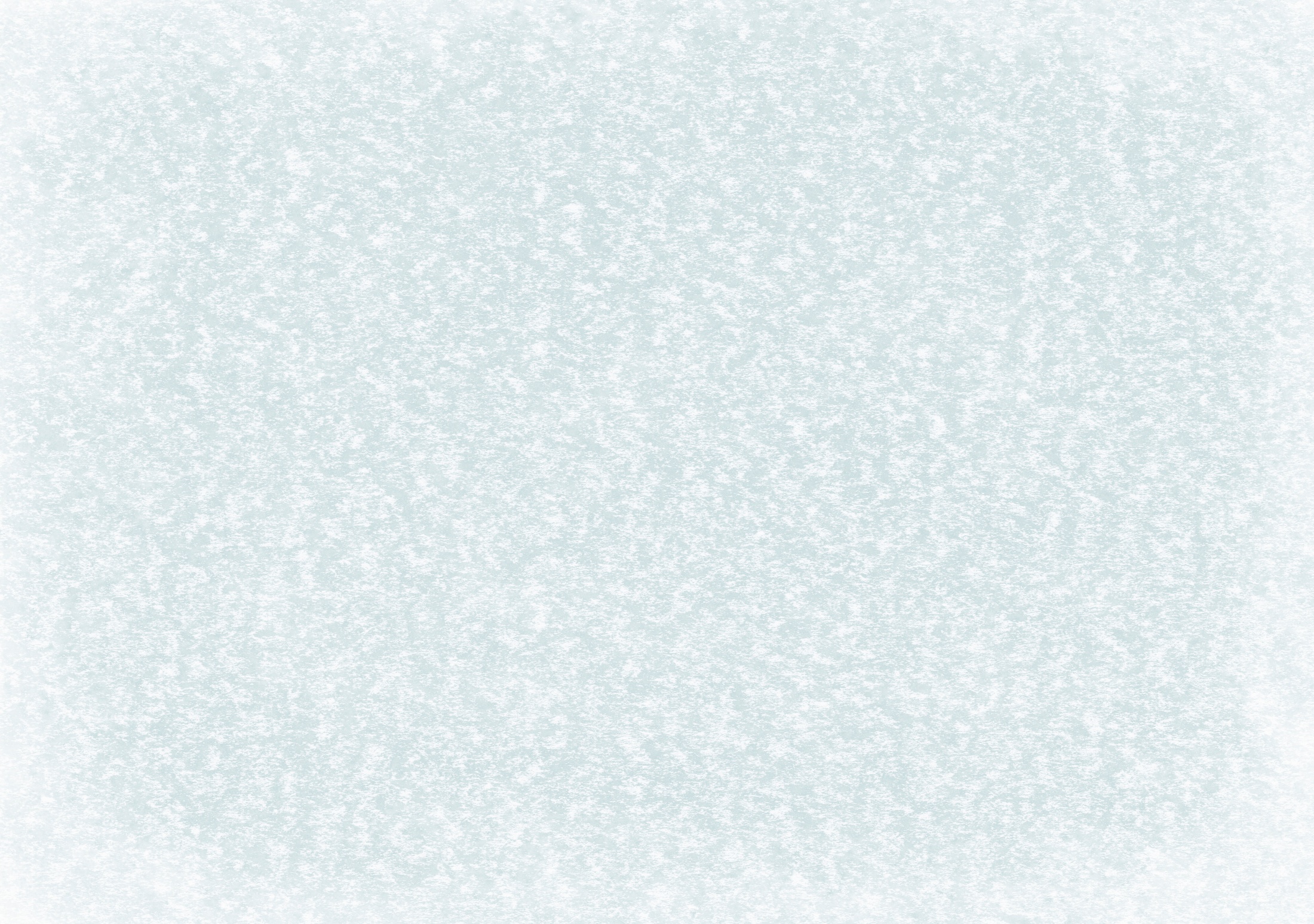 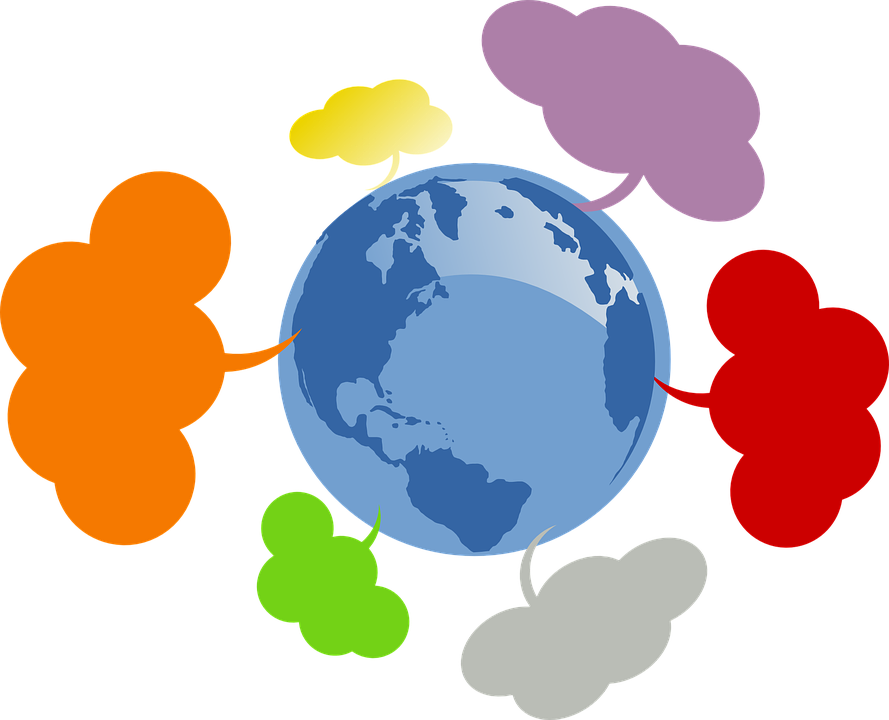 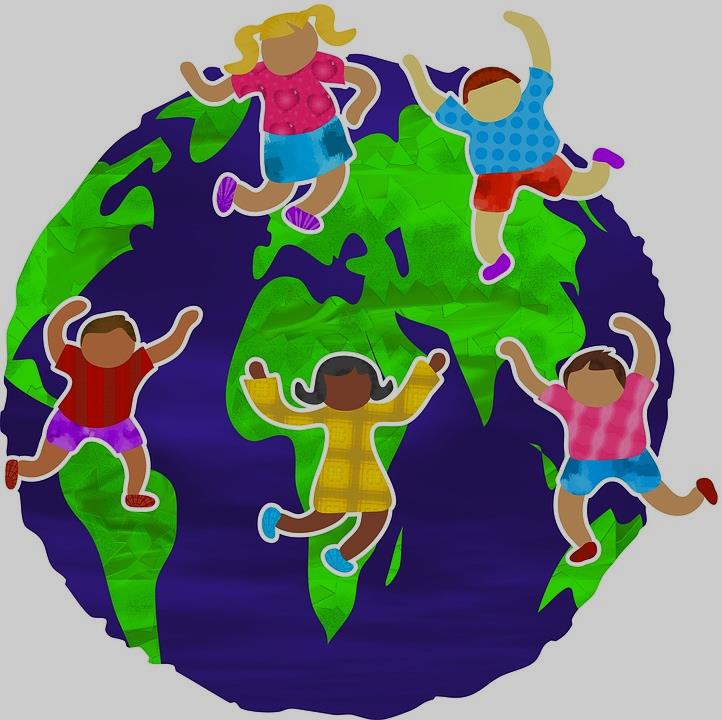 NÃO
SIM
ORGULHO
VÍCIOS
VAIDADE
QUANDO  O  MAL  FOR  BANIDO,  TODOS
SERÃO  DITOSOS  POR  SEREM  BONS
NÃO  HÁ  PARA  OS  HOMENS  A  OBRIGAÇÃO
DE  PRATICAR  O  MAL
TORNA-SE  MECANISMO  DE  PUNIÇÃO  PARA
UNS  E  DE  PROVAS  PARA  OUTROS
COMO  DECORRÊNCIA  DAS  IMPERFEIÇÕES  HUMANAS
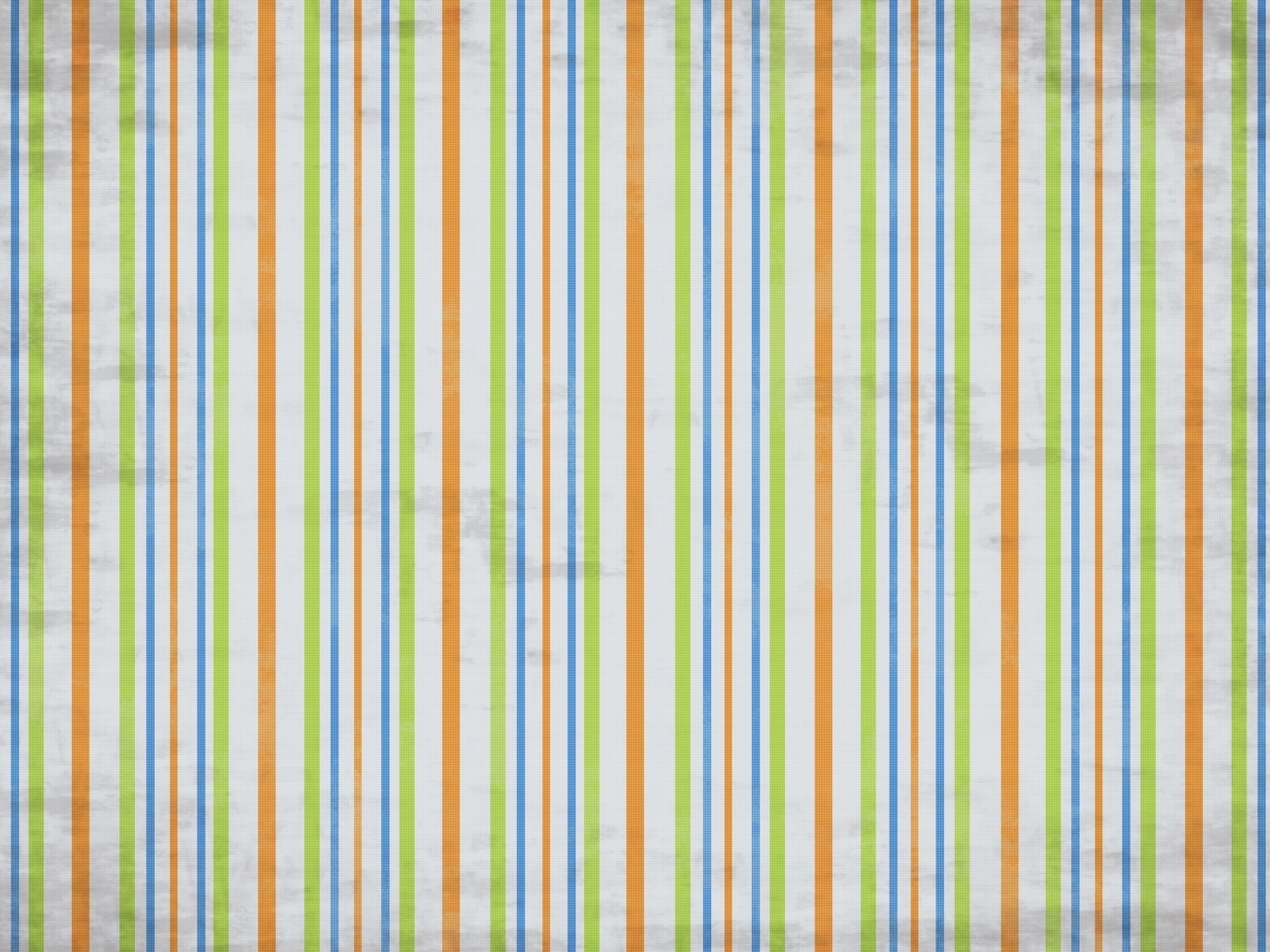 DECIFRANDO
  O  ENIGMA
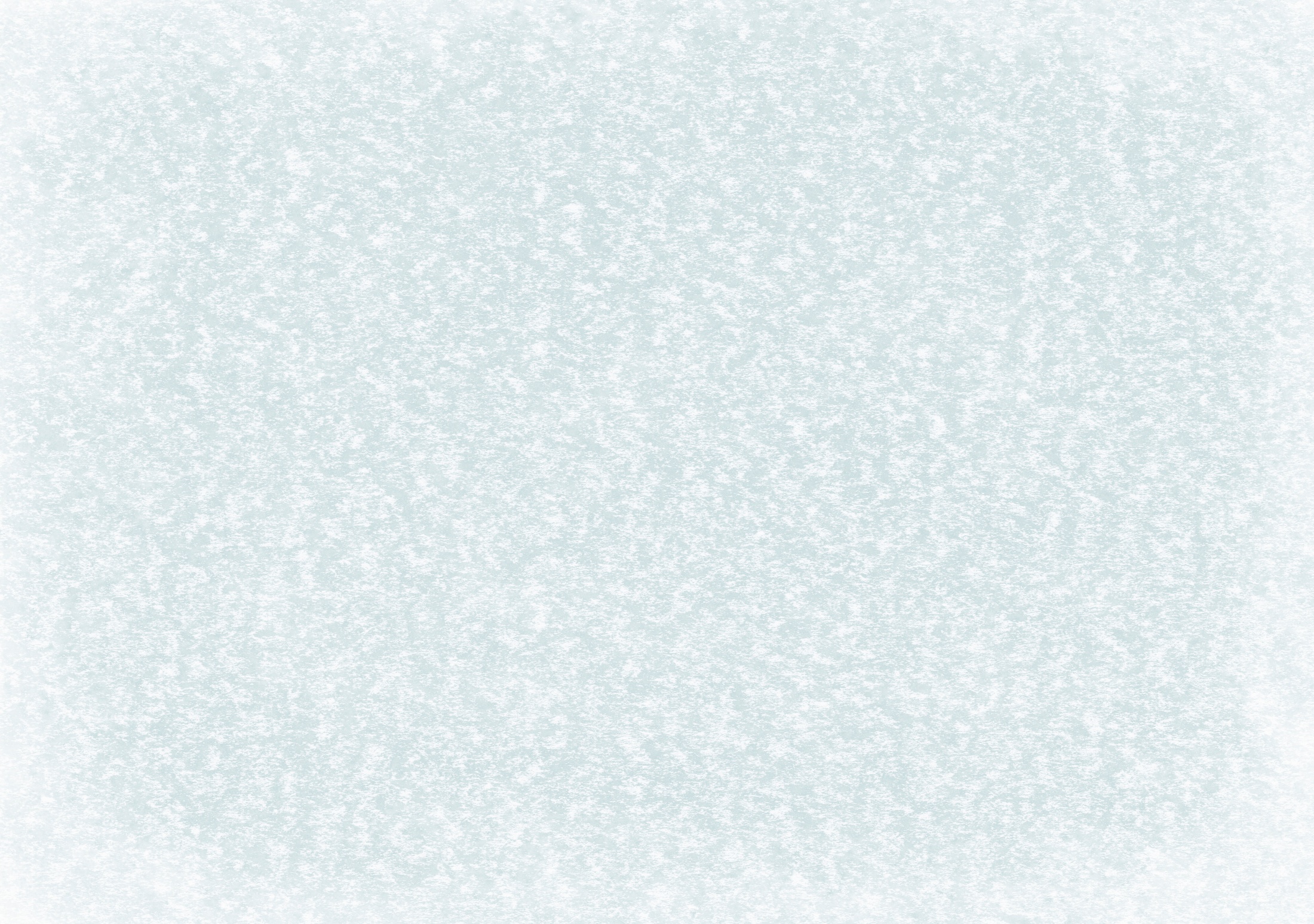 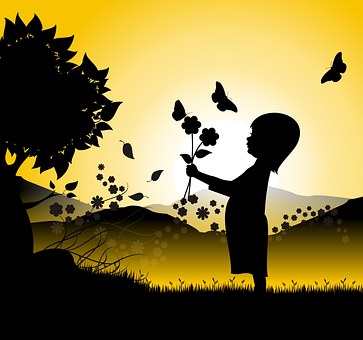 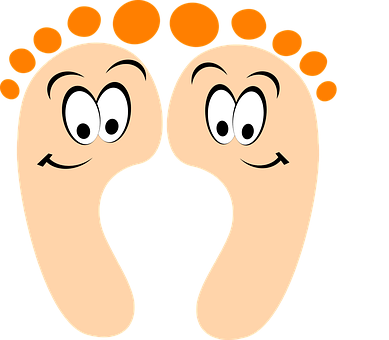 CORTAR
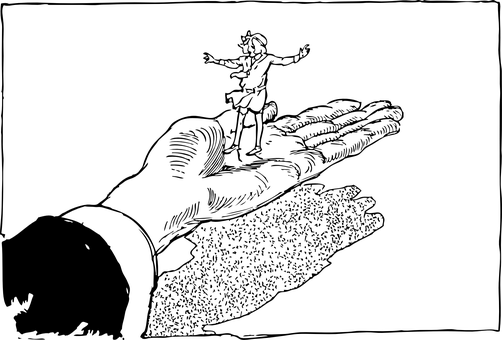 SENTIDO  ALEGÓRICO
SIGNIFICA:  CADA  UM  DEVE  DESTRUIR  EM
SI  TODA  CAUSA  DE  ESCÂNDALO,  ISTO  É,  
DE  MAL.
SERIA  UM  ABSURDO
SE  TOMADO  AO
PÉ  DA  LETRA
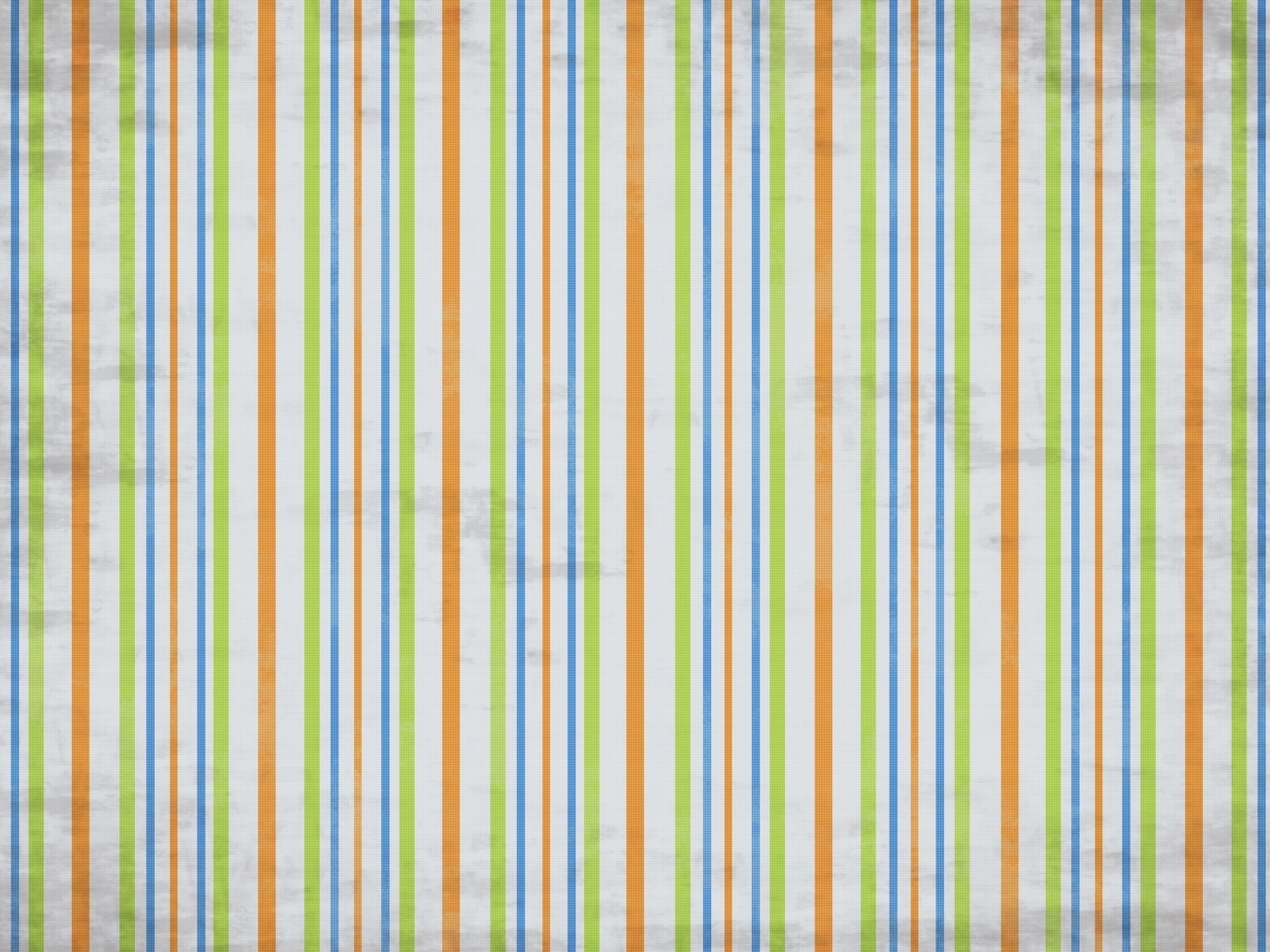 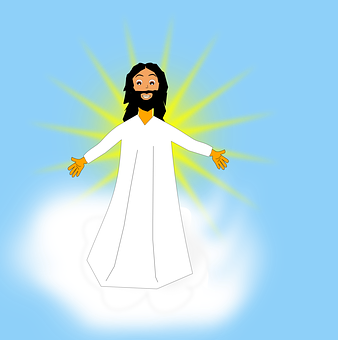 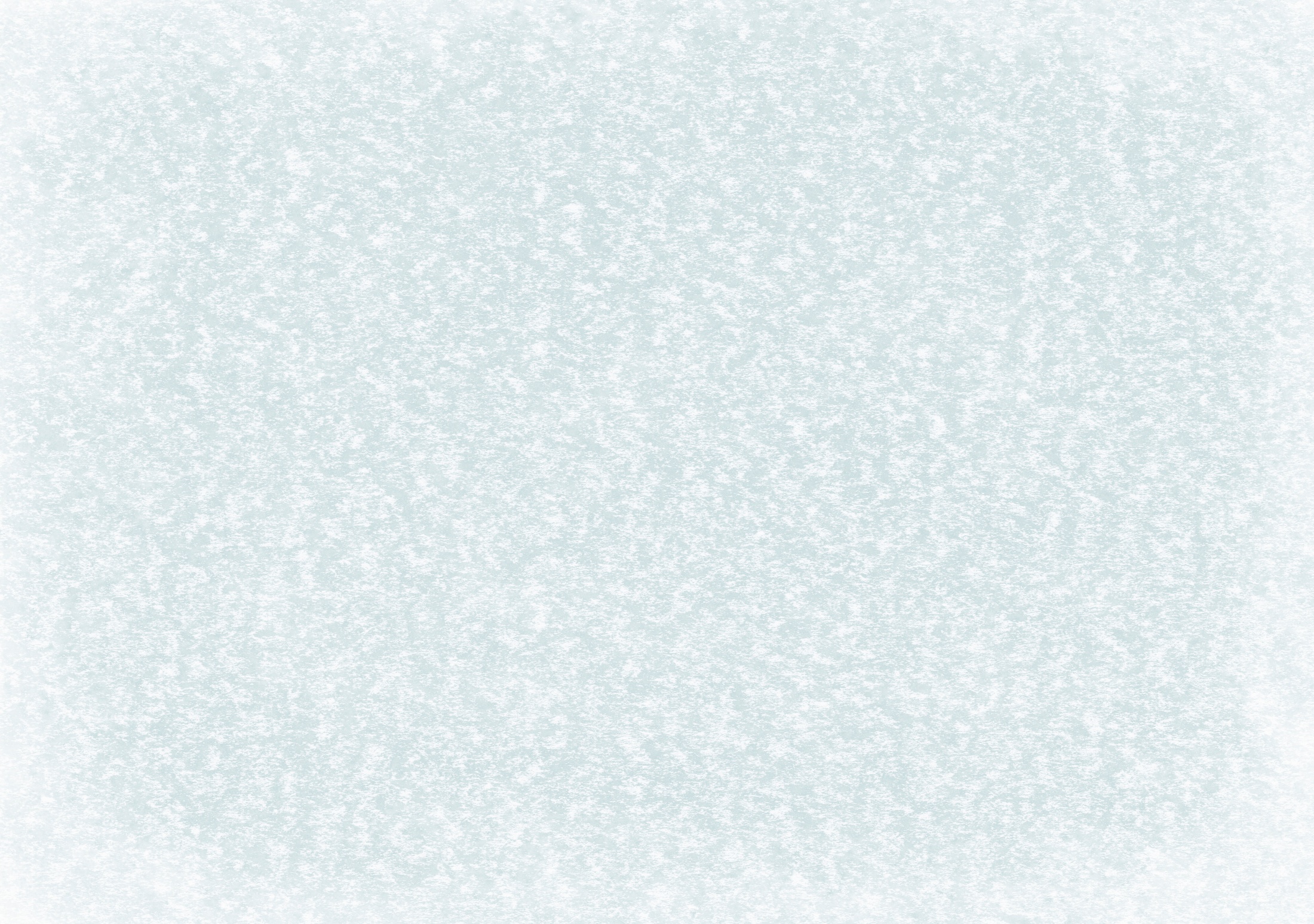 CONCLUSÃO
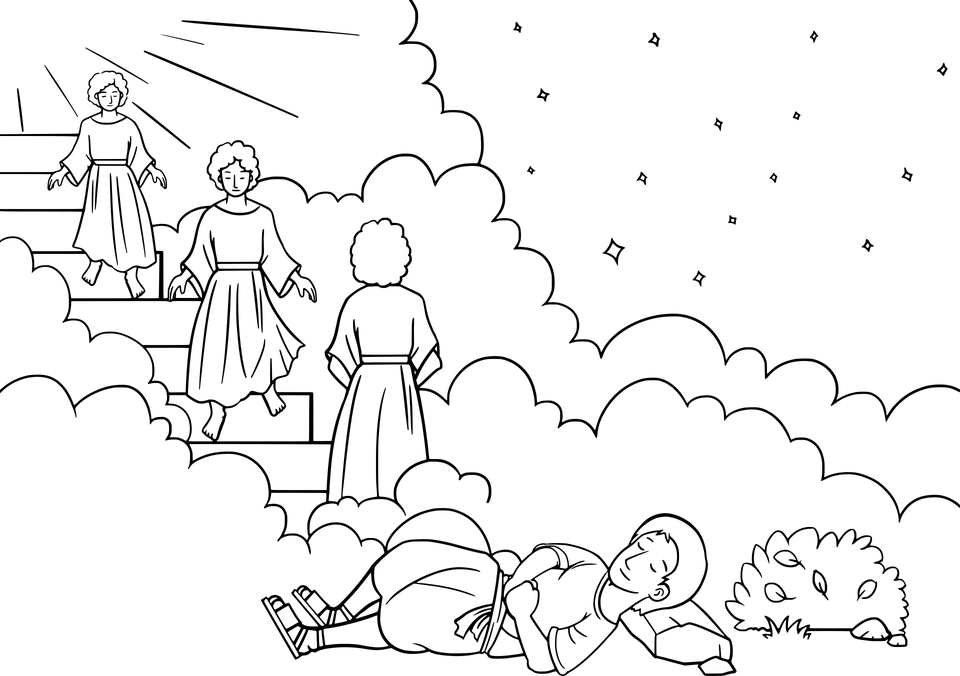 O  PROCESSO  NORMAL 
 DA  EVOLUÇÃO
É  ATRAVÉS  DO  AMOR
O  SOFRIMENTO  É  APENAS  UM  RECURSO  TEMPORÁRIO,  DECORRENTE  DO  MAU  
PROCEDER  DO  HOMEM.
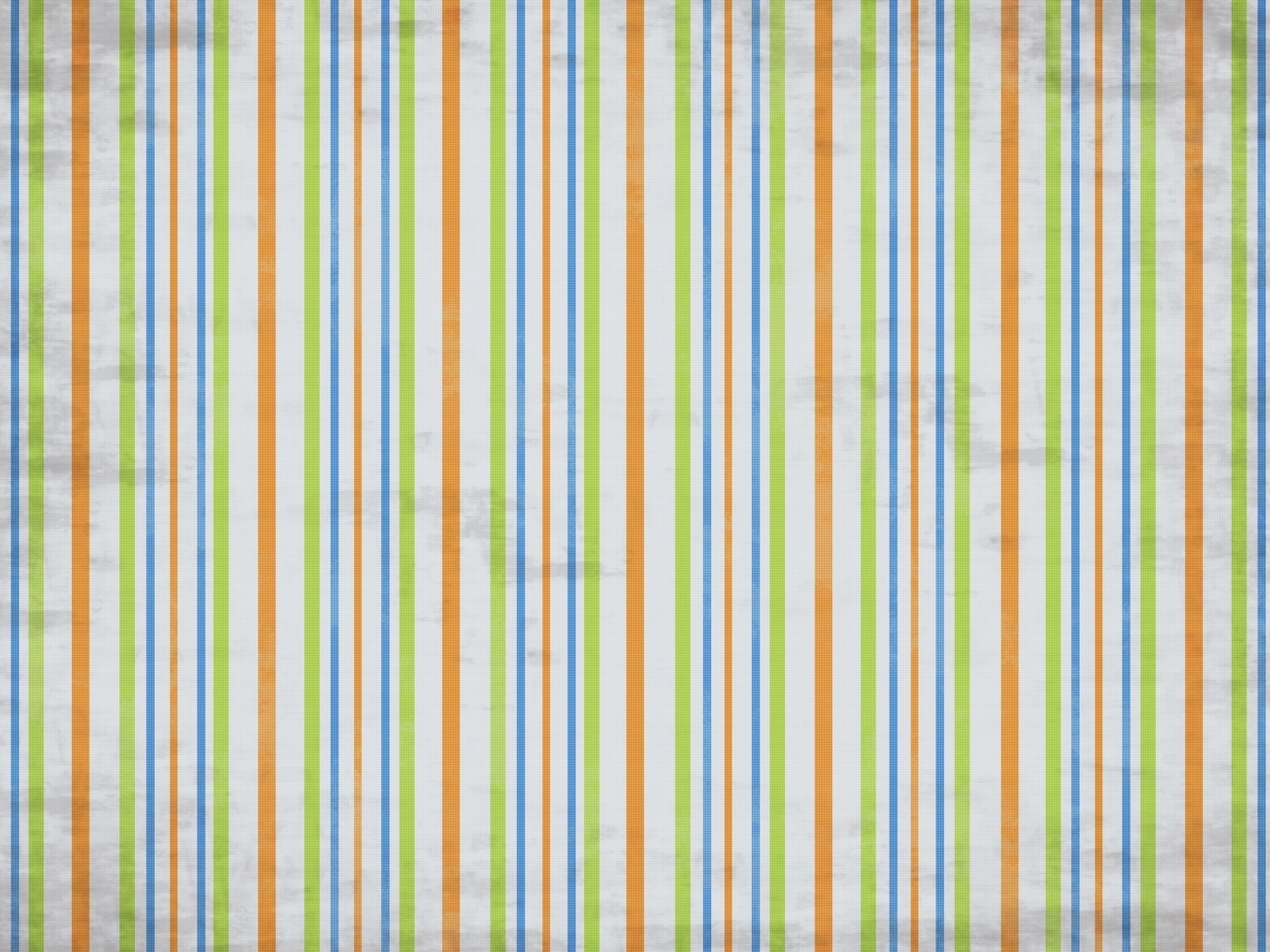 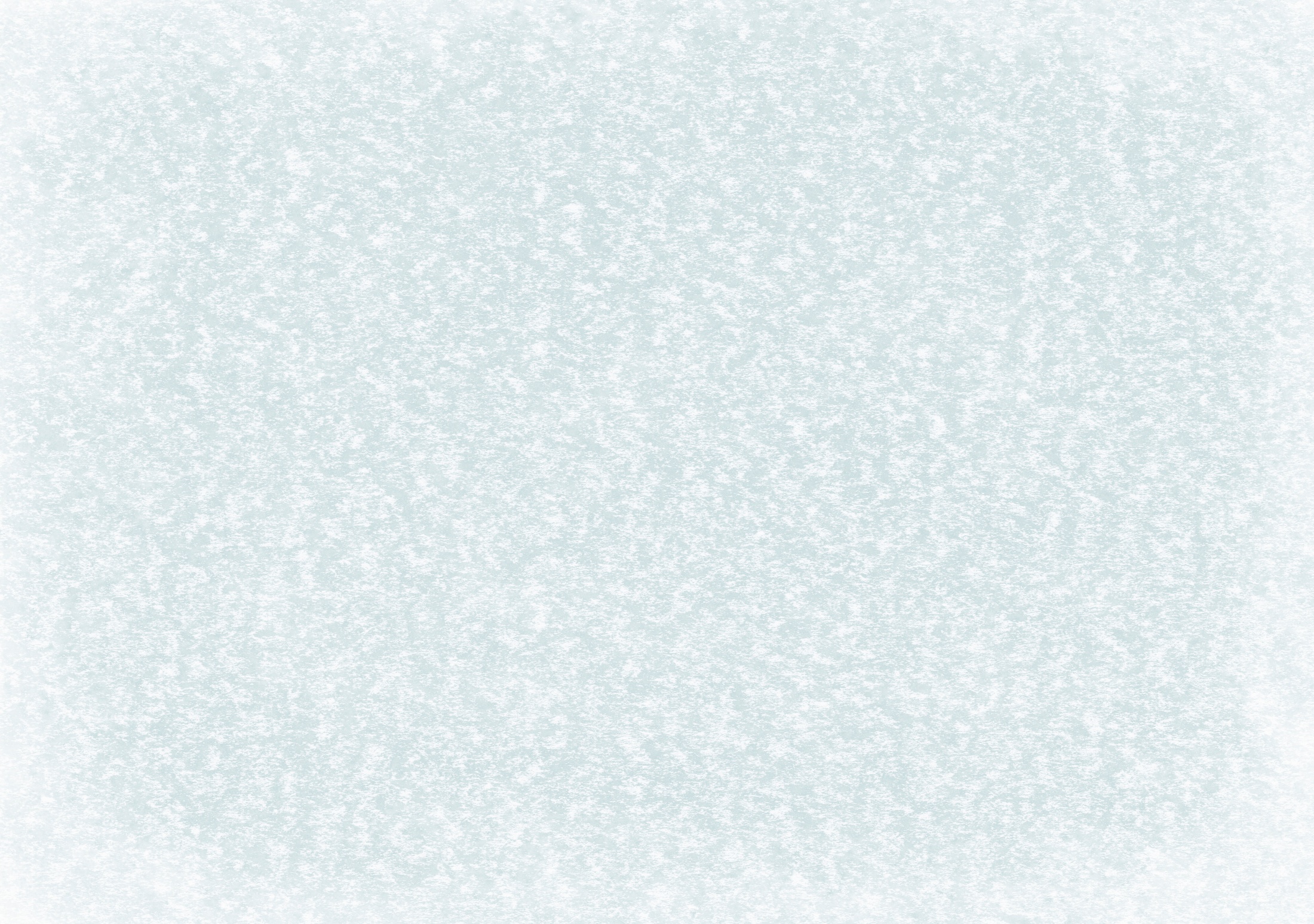 PARA  A  GENTE  PENSAR...
DESCUBRA   AS  PALAVRAS  PARA  FORMAR  A  FRASE  QUE  CORRESPONDEM  AO    ENSINAMENTO  DE  JESUS.
SE  A  VOSSA  MÃO  E  O  VOSSO  PÉ  FOREM MOTIVOS  DE  ESCÂNDALO,  CORTAI-OS.
SIGNIFICA:
DESTRUIR
CADA  UM  DEVE
EM  SI
TODA  CAUSA
ESCÂNDALO,
DE
DE  MAL.
ISTO  É,